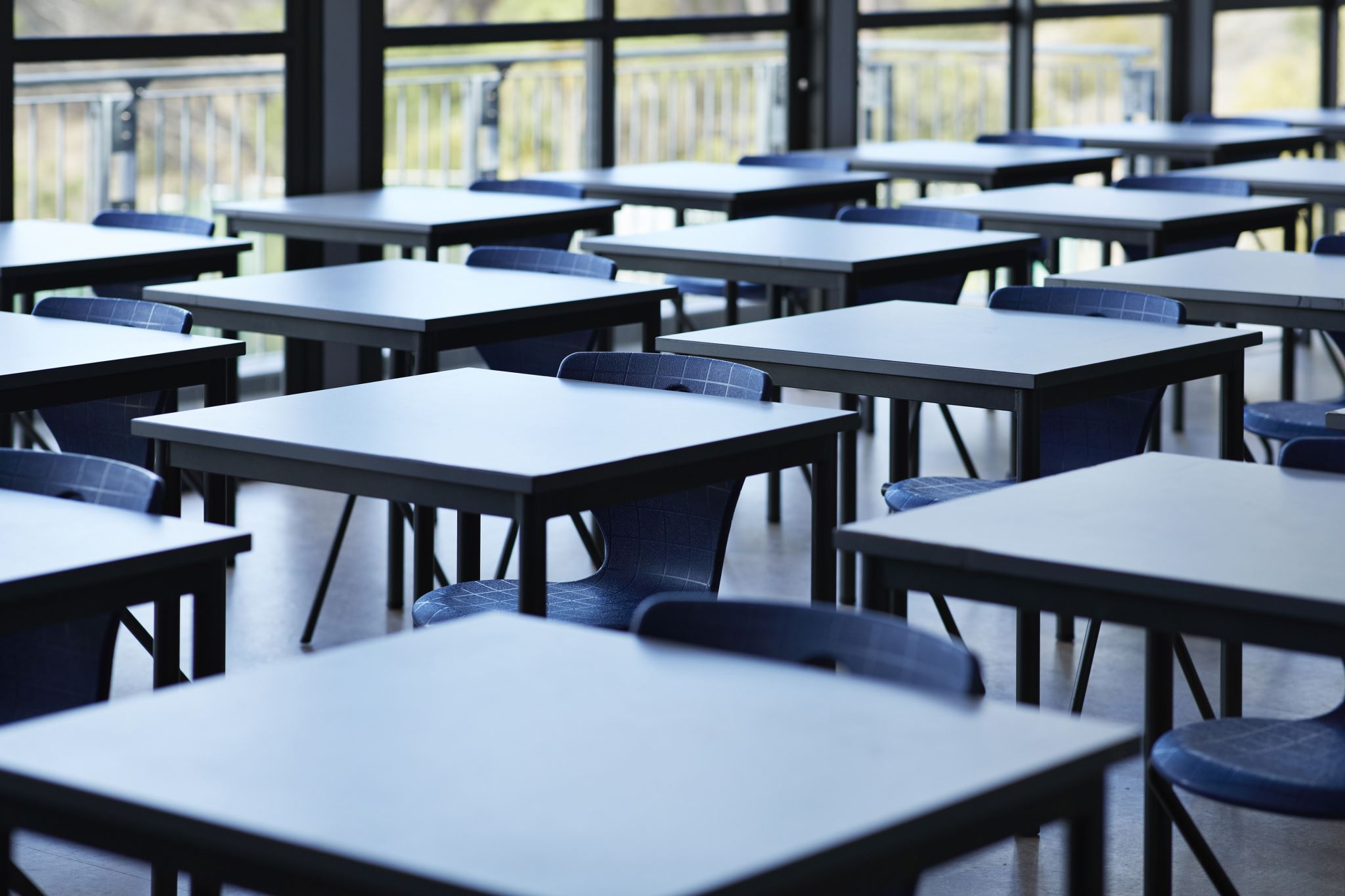 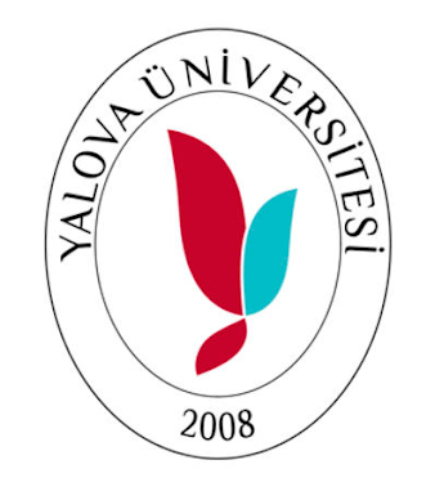 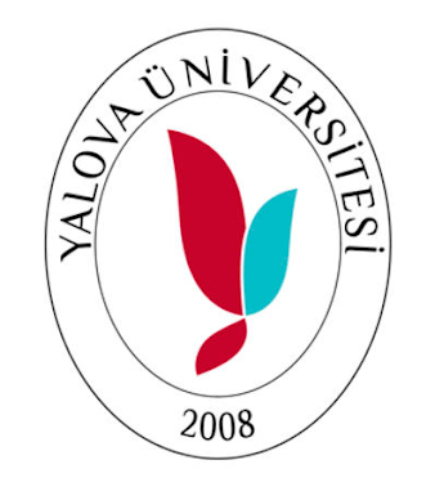 YALOVA ÜNİVERSİTESİ ALTINOVA MESLEKİ EĞİTİM AKADEMİSİ
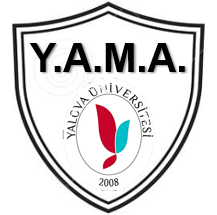 ETKİNLİK VEYA SUNUMUN BAŞLIĞI
ETKİNLİK VEYA  SUNUM İLE ALAKALI GEREKLİ AÇIKLAMA, FOTO VB.
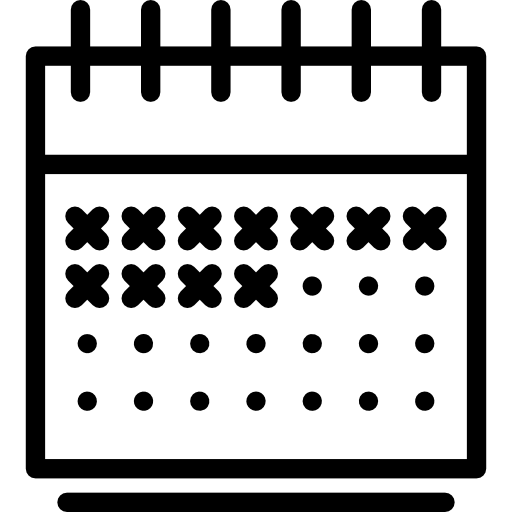 07 ARALIK
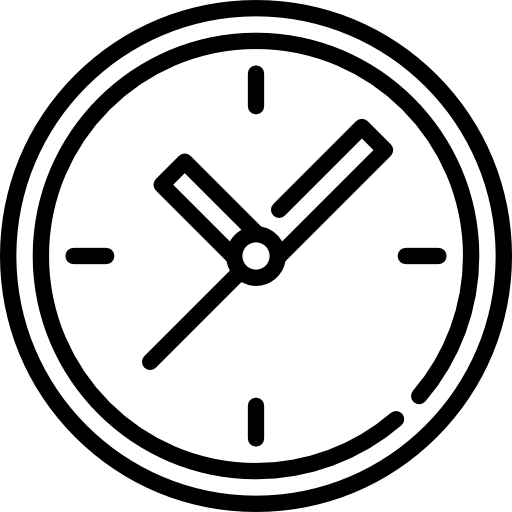 12:00
FOTO
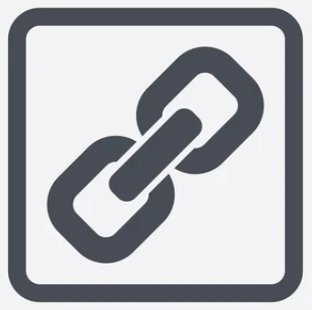 Etkinlik Linki (Microsoft Teams, Google Meet, Zoom, vb..)
………………………………………………..
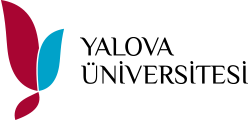 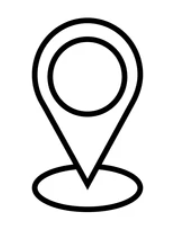 Unvan, Adı Soyadı
İlave Bilgi Vb.
Etkinlik Yeri : Y.Ü. Altınova Meslek Yüksekokulu
Y.Ü. Altınova Meslek Yüksekokulu / Odaklanmış (HAP ) Eğitim